Анги́на (от ango — «сжимаю, сдавливаю, душу») — острое инфекционное заболевание, для которого характерно воспаление чаще всего — нёбных миндалин (в просторечии «гланды»).
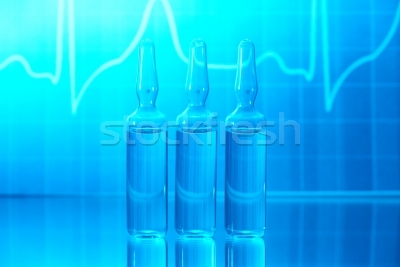 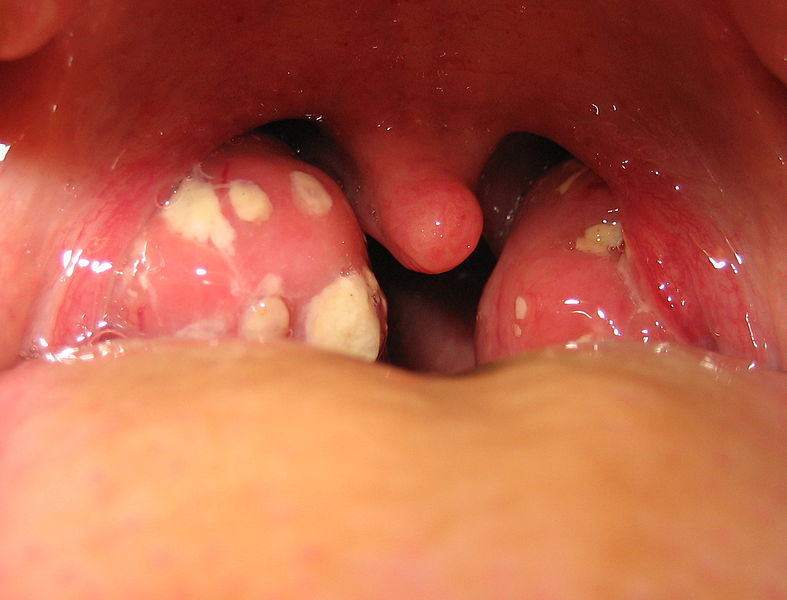 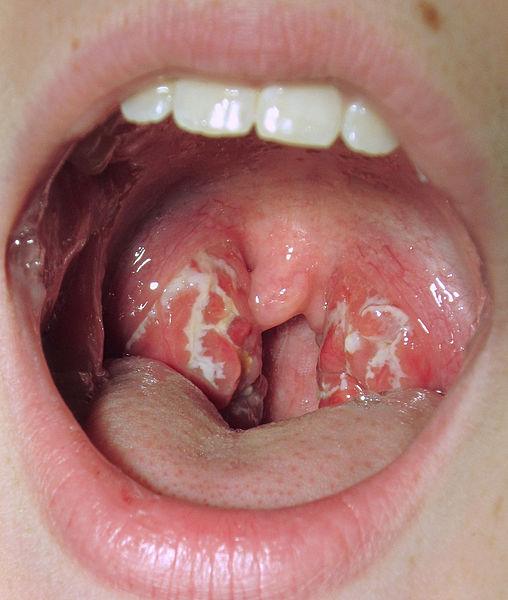 Поражение миндалин при остром тонзиллите
Двусторонняя лакунарная ангина
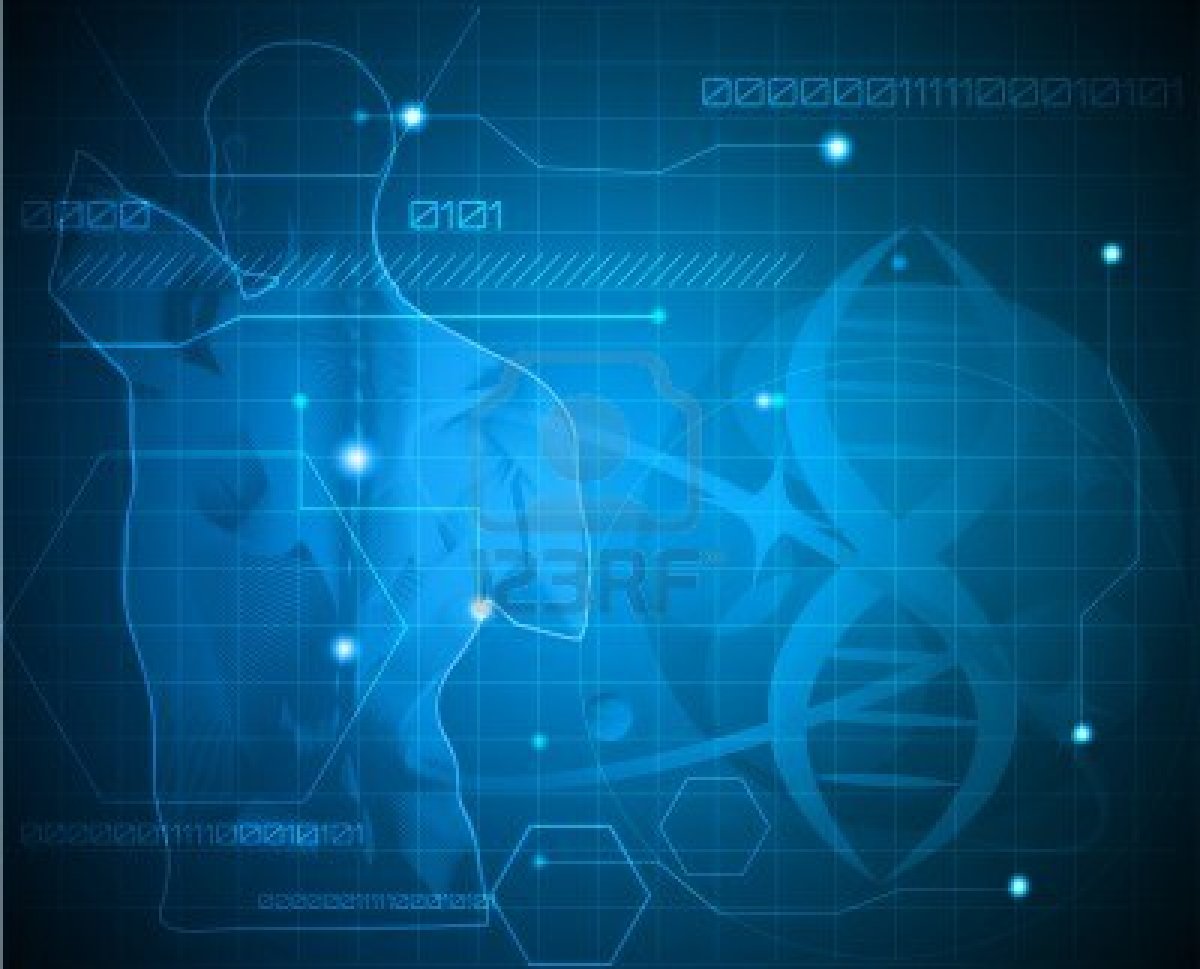 Причина: в большинстве случаев (80-90%) возбудителями ангины являются бактерии стрептококки.
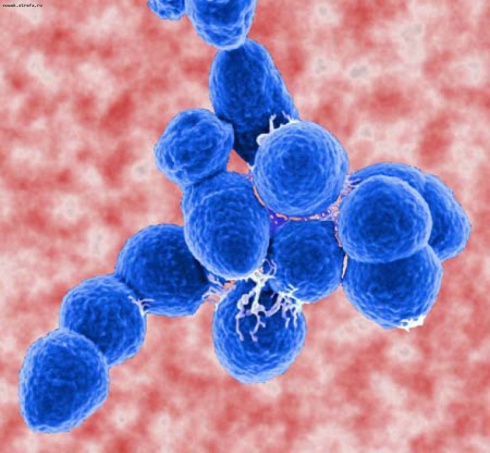 Симптомы ангины:
- резкая и сильная боль в горле, усиливающаяся при глотании;
- высокая температура тела (39-40єС);
- общая слабость, головная боль;
- увеличение лимфатических узлов, которые прощупываются под нижней челюстью ближе к шее.
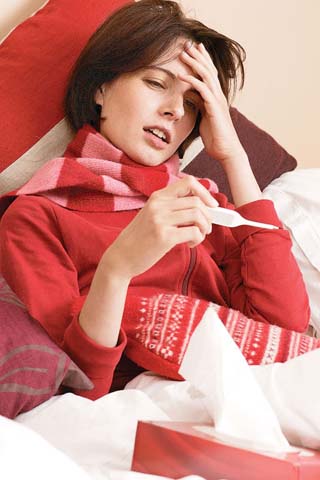 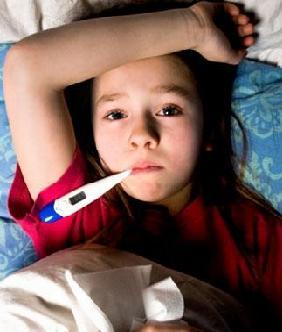 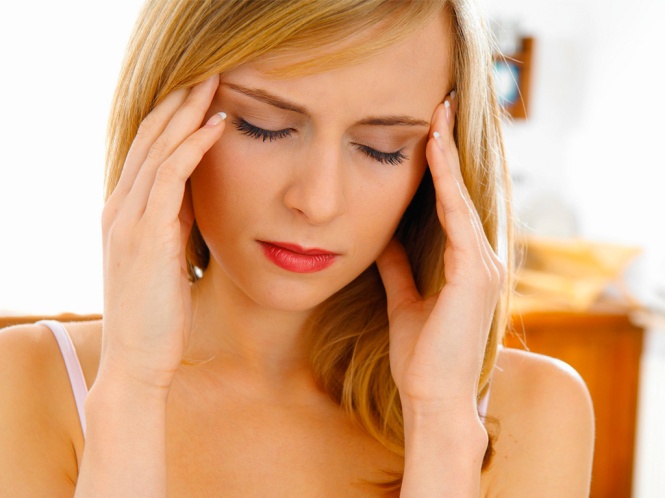